January 2025
Co-Triggering Frame Design for CoBF
Date: 2025-xx-xx
Authors:
Slide 1
Insik Jung, LG Electronics
January 2025
Introduction
For CoBF transmission, we don’t apply beamforming to the pre-UHR portion 
For this reason, the pre-UHR portion need to be commonly designed to avoid preamble collison
In this contribution, we propose a method to configure the common pre-UHR portion 
We firstly handle the method how sharing AP decides the commonly configured parameters
We then point out that the sharing AP needs to deliver the derived pre-UHR portion to the shared AP using Co-Triggering frame
We also propose how to configure the Co-Triggering frame
Slide 2
Insik Jung, LG Electronics
January 2025
Multi-AP Coordination Framework
Multi-AP framework has several benefits [1-2]
Each AP can simply and dynamically select a better scheme depending on the situations
It may be easy to deploy newly designed MAPC schemes in the future
In this contribution, we focus on the CoBF transmission method as a part of the MAPC procedure
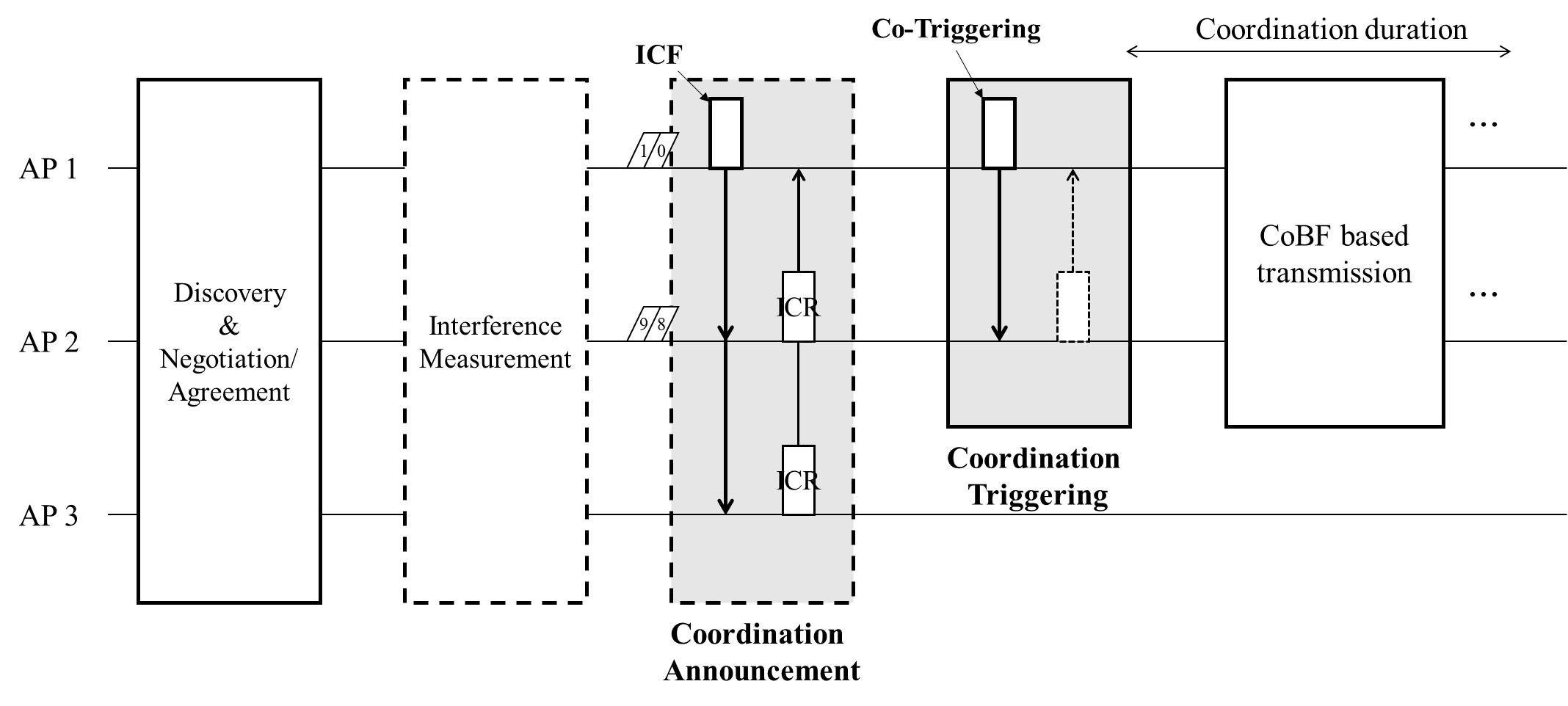 Slide 3
Insik Jung, LG Electronics
January 2025
CoBF Transmission with Common Pre–UHR Portion
For CoBF Transmission, pre-UHR portion of the PHY preamble needs to be set as identical [3]
The commonly configured fields should be delivered to the shared AP in advance of the CoBF Transmission 
Shared AP then can configure the common preamble based on the delivery
We are considering Co-Triggering frame as a container
Common preamble
Co-Triggering Frame
UHR preamble 1+Data 1
Sharing AP
L-STF, L-LTF, L-SIG, RL-SIG, U-SIG, UHR-SIG
Information to configure the common preamble
Common preamble
UHR preamble 2+Data 2
Shared AP
UHR PPDUs for CoBF Transmission
Slide 4
Insik Jung, LG Electronics
January 2025
On the Common Setting
Role of the sharing AP to set the common preamble
Need to decide which parameters are required to be delivered to shared AP. We may need to exclude some parameters which are already obvious to the shared AP
Need to decide the field value of the parameters
It can just be determined by sharing AP or can be set via negotiation through ICF-ICR frames before the Co-Triggering frame

In the following slides, we will discuss the parameters which are needed to be delivered
We will handle both whether to deliver and how to set
Slide 5
Insik Jung, LG Electronics
January 2025
Identical L-SIG / U-SIG Field (1/2)
Identical L-SIG Field
Length field need to be commonly designed to avoid L-SIG preamble collison. We can implicitly get this value through the Duration field of the co-triggering frame
PHY Version Identifier
We need this indication for the future extension of CoBF transmission
Set to the lower version of PPDU for the common setting
PPDU BW
PPDU BW should be set to a value that both APs are commonly available. We may simply inherit the BW of the PPDU transmitting the co-triggering frame
TXOP
TXOP field may not be needed since shared AP can know the TXOP information through duration subfield of Co-Triggering frame  
UL/DL, BSS color 1, BSS color 2
These fields are obviously known to the shared AP in advance of the co-triggering frame
*We think that delivery of the colored fields are necessary
Slide 6
Insik Jung, LG Electronics
[Speaker Notes: BSS color 1 – COBF sounding 절차의 COBF NDPA에 이미 전달되는 정보임]
January 2025
Identical L-SIG / U-SIG Field (2/2)
PPDU Type, M-AP Flag
These fields are obviously known to the shared AP in advance of the co-triggering frame 
Punctured Channel Information
We may need to apply an aggregated puncturing pattern of both APs. We may simply inherit the puncturing pattern of the PPDU containing the co-triggering frame
UHR-SIG MCS
Considering RSSI, UHR-SIG MCS is set to be a value which is decodable for the target STAs from both APs
Number of UHR-SIG Symbols
UHR-SIG field includes user fields of all of the target users from both APs. Thus, the number of UHR-SIG symbols need to be set as a value to cover all of the user fields from both APs.
Slide 7
Insik Jung, LG Electronics
[Speaker Notes: PPDU Type / M-AP Flag  CoBF에선 자명한 세팅이므로 전달 필요 없음]
January 2025
Identical UHR-SIG Common Field
<Non-OFDMA common field>
GI+LTF Size & Number of UHR-LTF Symbols
GI+LTF needs to be set as a value to guarantee reliable CE performance for all STAs 
# of UHR-LTF symbols needs to be set based on the giant P matrix 
Thanks to this common design, we can strictly synchronize those two PPDUs to avoid residual interference
Number of non-OFDMA Users
# of non-OFDMA users should be set as the total number of users across the both APs. 
Spatial Reuse & LDPC Extra & Pre-FEC padding & PE disambiguity
Those four parameters need to be commonly configured to avoid preamble collison
Slide 8
Insik Jung, LG Electronics
January 2025
Identical UHR-SIG User Field
<MU-MIMO user field>
Shared AP need to know all of the user field information of the target stations from both APs.
So, multiple sets of the per-user parameters listed below need to be delivered to the shared AP to configure the common UHR-SIG field
STA-ID
MCS
Spatial Configuration
Since this information is basically not a per-user information. So, we can consider this as a common information. 
BSS Color Indication
2xLDPC
Slide 9
Insik Jung, LG Electronics
January 2025
Types of the Parameters to be Delivered
Common PHY parameters
Identical U-SIG
 PHY version identifier, UHR-SIG MCS, Number of UHR-SIG Symbols
Common field of the Identical UHR-SIG 
Spatial reuse, GI+LTF size,  Number of UHR-LTF symbols, LDPC Extra Symbol Segment, Pre-FEC padding, PE disambiguity, Number of Non-OFDMA users
spatial configuration

Per-user PHY parameters
User field of the Identical UHR-SIG
STA-ID, MCS, BSS color indication, 2xLDPC
Slide 10
Insik Jung, LG Electronics
January 2025
Co-Triggering Frame
Common PHY parameters 
Common PHY parameters would be natural to be delivered in common info field of the co-triggering frame

Per-user PHY parameters
Per-user parameters would better to be delivered in the user info field of the co-triggering frame
Since the aggregated data size of the per-user parameters varies according to the number of users, it may not proper to be included in the common field
Common Info field
User Info Field 1
User Info Field 2
…
Slide 11
Insik Jung, LG Electronics
January 2025
Possible Containers
We may consider some candidate trigger frame formats for the co-triggering frame
MU-RTS TXS Trigger Frame
BSRP Trigger Frame
…

We prefer the MU-RTS TXS Trigger Frame
MU-RTS TXS Trigger Frame is already adopted as a co-triggering frame for coordinated TDMA (Co-TDMA) 
To better use of multi-AP common framework, it is natural for Co-BF to consider MU-RTS TXS Trigger frame as a co-triggering frame
Slide 12
Insik Jung, LG Electronics
January 2025
Container: MU-RTS TXS Trigger (1/4)
CoBF MU-RTS trigger frame parsing
Multi-AP parsing
TXOP sharing mode = 3
If the value is 3, we can parse that the trigger frame is for multi-AP transmission
Slide 13
Insik Jung, LG Electronics
January 2025
Container: MU-RTS TXS Trigger (2/4)
CoBF parsing
Multi-AP coordination type
Newly introduced field to identify the Multi-AP transmission scheme
If the value is 2, we can parse that the trigger frame is for CoBF
Slide 14
Insik Jung, LG Electronics
January 2025
Container: MU-RTS TXS Trigger (3/4)
Common Field Example
If the MU-RTS TXS is parsed as CoBF, we can redesign the common field of the trigger frame
Order of the subfields need to be discussed in the future
Number of the bits of each field needs to be discussed in the future
We may need a special user info field to signal the overflowed parameters
If we do not want to redesign the common info field, Multi-AP coordination type and common PHY parameters may need to be delivered in special user info field(s).
Trigger Type
More TF
CS Required
TXS Mode
Multi-AP Coordination Type
Common PHY Parameters
…
Slide 15
Insik Jung, LG Electronics
January 2025
Container: MU-RTS TXS Trigger (4/4)
CoBF User Field Example
If MU-RTS TXS trigger frame is parsed as CoBF, we can define a new user field named CoBF user field
AID 12 field indicates the shared AP’s ID 
Or, we can redesign the UHR variant user info field when the frame is parsed as CoBF
Another option
We may not even need AID12 field since the RA would be set to shared AP’s address and then shared AP’s ID is obvious and legacy stations will not read this trigger frame.
B0
B11
B12
B22
B23
B27
B28
B29
B30
B39
AID 12
STA-ID
MCS
BSS Color Indication
2xLDPC
Reserved
Slide 16
Insik Jung, LG Electronics
January 2025
Thoughts on ICF/ICR for CoBF
For the common SIG field, some parameters would better to be negotiated through ICF/ICR in advance of transmitting the co-triggering frame for the sharing AP to decide the common parameters
Available bandwidth
Punctured channel information (might be a dynamic punc. info.)
GI+LTF size
Number of UHR-LTF symbols
Serving STAs information (number of STAs, STA-IDs)
Etc..
Slide 17
Insik Jung, LG Electronics
January 2025
Conclusion
We have proposed a method to configure the common pre-UHR portion for CoBF Transmission 
We propose to use co-triggering frame as a container to deliver the derived common parameters to the shared AP
Especially, we proposed MU-RTS TXS trigger frame
Slide 18
Insik Jung, LG Electronics
January 2025
References
[1] 11-19-0842-00, Multi-AP set configuration for C-TDMA
[2] 11-24-1220-00, A Framework for Coordinated Access Points
[3] 11-24-1822-04, COBF Design for UHR
Slide 19
Insik Jung, LG Electronics
November 2024
Straw Poll #1
Do you agree to include following to the 11bn SFD?
As part of the CoBF procedure, to trigger CoBF PPDUs, a sharing AP shall send a co-triggering frame to a shared AP
Exact container (e.g, MU-RTS TXS, BSRP …) is TBD
The name “co-triggering frame” is TBD

Y/N/A: //
Slide 20
Insik Jung, LG Electronics
November 2024
Straw Poll #2
Do you agree to include following to the 11bn SFD?
The information for some parts of the commonly configured SIG fields (e.g., L-SIG, U-SIG, UHR-SIG) of the following COBF PPDU needs to be delivered from a sharing AP to the shared AP through the co-triggering frame
NOTE
Which parts are to be carried in the trigger frame is TBD
The name “Co-triggering frame” is TBD


Y/N/A: //
Slide 21
Insik Jung, LG Electronics
November 2024
Straw Poll #3
Do you agree to include following to the 11bn SFD?
Co-Triggering frame includes the following fields to commonly configure the U-SIG fields among two APs
PHY version identifier, UHR-SIG MCS, Number of UHR-SIG Symbols

Y/N/A: //
Slide 22
Insik Jung, LG Electronics
November 2024
Straw Poll #4
Do you agree to include following to the 11bn SFD?
Co-Triggering frame includes the following fields to commonly configure the common field of the UHR-SIG fields among two APs
Spatial reuse, GI+LTF size,  Number of UHR-LTF symbols, LDPC Extra Symbol Segment, Pre-FEC padding, PE disambiguity, Number of Non-OFDMA users

Y/N/A: //
Slide 23
Insik Jung, LG Electronics
November 2024
Straw Poll #5
Do you agree to include following to the 11bn SFD?
Co-Triggering frame includes the following fields to commonly configure the user fields of the UHR-SIG fields among two APs
STA-ID, MCS, BSS color indication, spatial configuration, 2xLDPC
Co-Triggering frame includes all of the user fields for the common UHR-SIG

Y/N/A: //
Slide 24
Insik Jung, LG Electronics
November 2024
Straw Poll #6
Do you agree to include following to the 11bn SFD?
Co-Triggering frame includes length field to configure the common L-SIG field

Y/N/A: //
Slide 25
Insik Jung, LG Electronics
November 2024
Straw Poll #7
Do you agree to include following to the 11bn SFD?
Co-Triggering frame includes the TXOP field to configure the common U-SIG field

Y/N/A: //
Slide 26
Insik Jung, LG Electronics
November 2024
Straw Poll #8
Do you agree to include following to the 11bn SFD?
Co-Triggering frame includes the PPDU BW field to configure the common U-SIG field

Y/N/A: //
Slide 27
Insik Jung, LG Electronics
November 2024
Straw Poll #9
Do you agree to include following to the 11bn SFD?
Co-Triggering frame includes the Punctured Channel Information field to configure the common U-SIG field
Y/N/A: //
Slide 28
Insik Jung, LG Electronics
November 2024
Straw Poll #10
Do you agree to include following to the 11bn SFD?
As part of the CoBF procedure, to trigger CoBF PPDUs, a sharing AP shall send a MU-RTS TXS trigger frame to a shared AP
The name “co-triggering frame” is TBD

Y/N/A: //
Slide 29
Insik Jung, LG Electronics